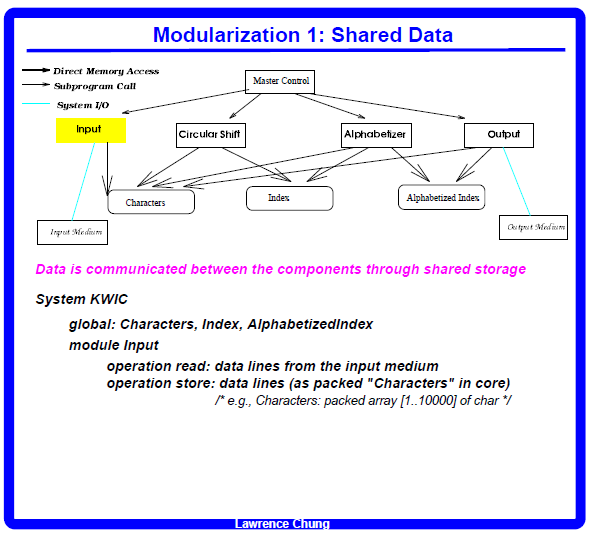 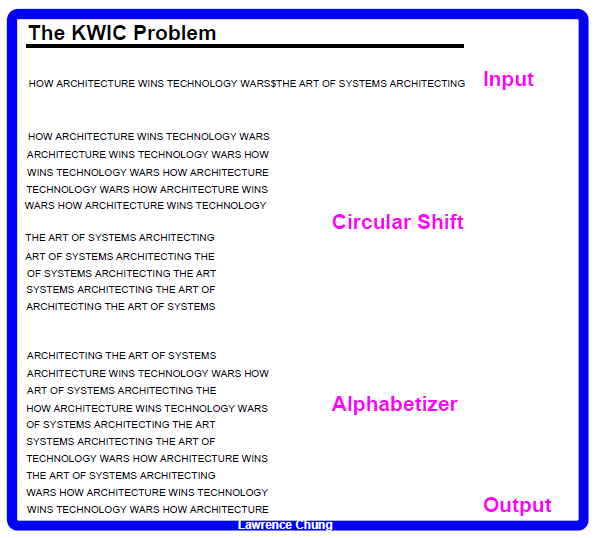 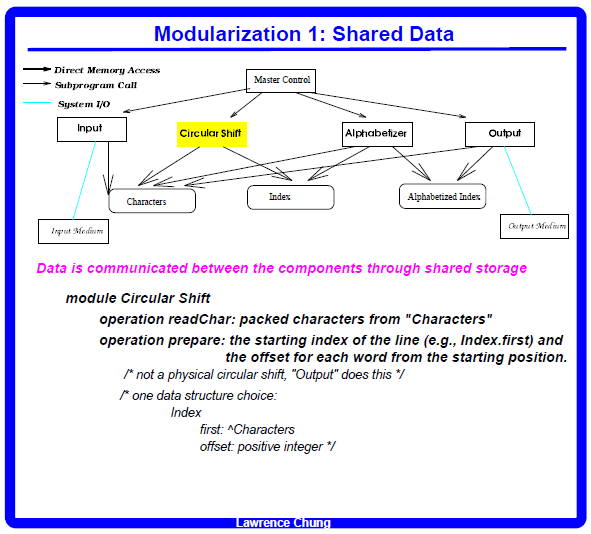 . Huffman coding
a Huffman code is a particular type of optimal prefix code that is commonly used for lossless data compression,
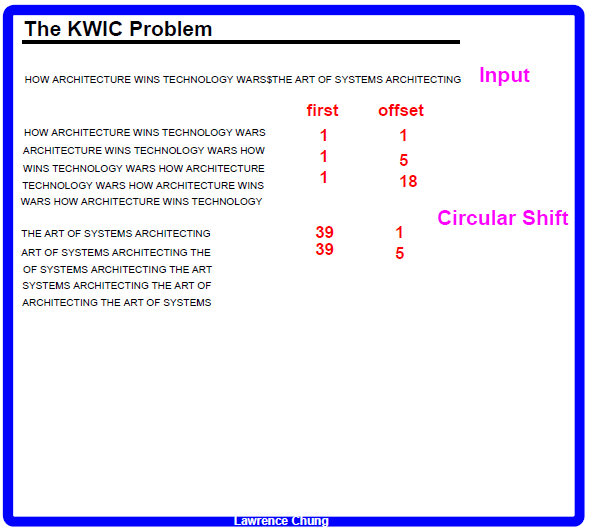 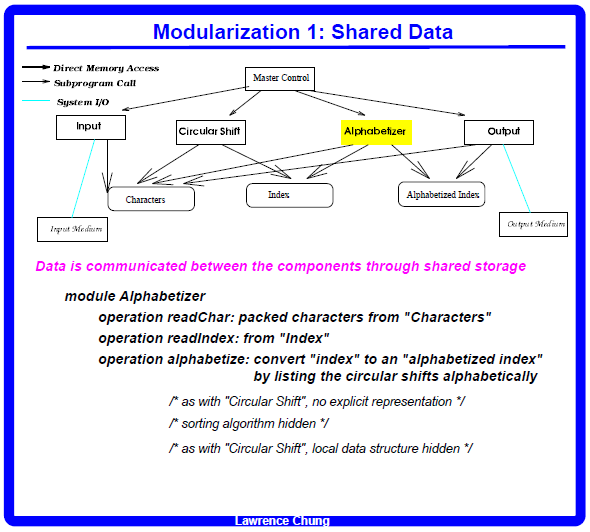 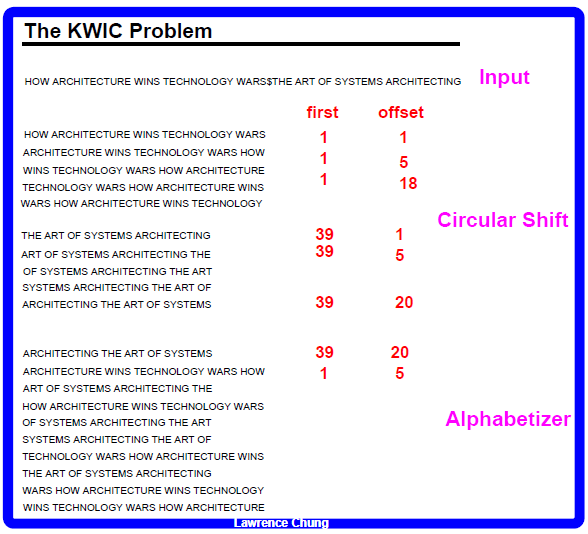 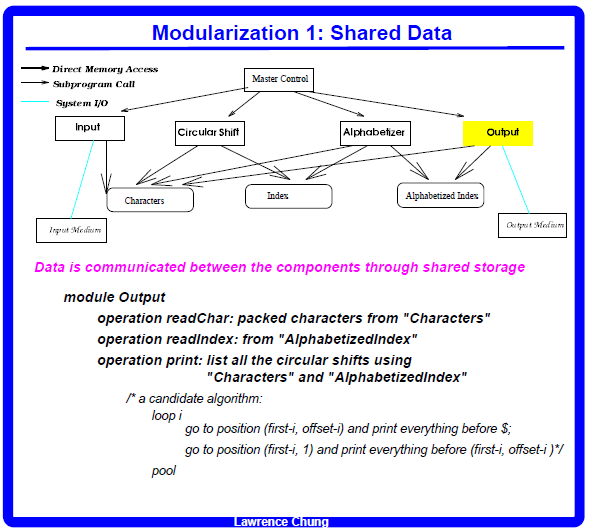 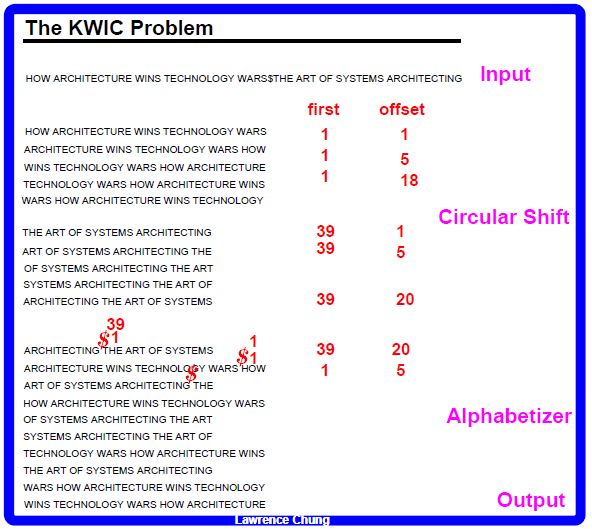 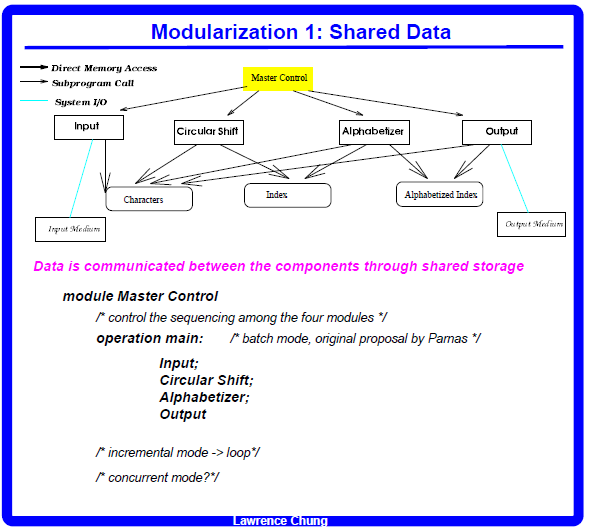 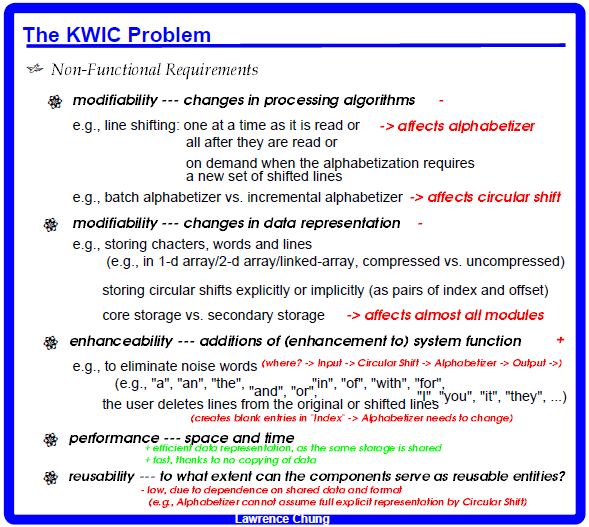 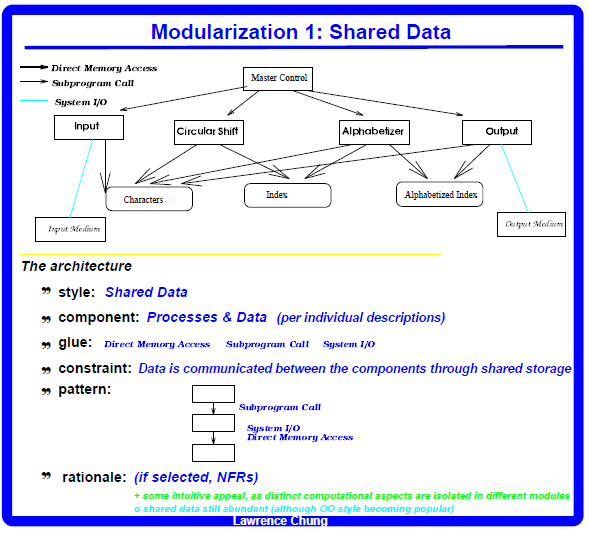